Руководитель дирекции 
по региональной политике                                  и взаимодействию с органами власти 
Д.В. Криницкий
О направлениях сотрудничества ОАО «РОСНАНО» и Брянской области 
 13 мая 2011 года
город  Брянск
Преобразование РОСНАНО из ГК в ОАО и 
Фонд инфраструктурных и образовательных программ
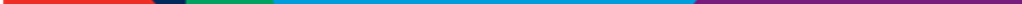 ГК «Роснанотех»
Открытое акционерное общество «РОСНАНО»:                 

бизнес-структура
Фонд инфраструктурных и образовательных программ: 

некоммерческая организация
Инвестиционные проекты
Инновационная инфраструктура
инициация
отбор
бизнес-структурирование
софинансирование 
реализация
инфраструктурные проекты и программы
 форсайт, дорожные карты
 стандартизация, сертификация, метрология
 образование, популяризация
Внутренняя реорганизация РОСНАНО
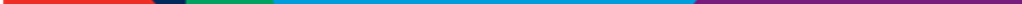 ОАО «РОСНАНО»
Бизнес-единицы
Корпоративный центр
Формирование и управление портфелем инвестиционных проектов

Участие в управлении проектными компаниями
Разработка стратегии деятельности   ОАО
Планирование и бюджетирование деятельности  ОАО
Корпоративная политика, безопасность, PR, GR, международная политика и др.
Стратегическое значение региональной политики РОСНАНО
РОСНАНО
Региональная политика
Регионы
Основные показатели к 2015 г.
Возможности влияния региональных властей

 Льготы и преференции
 Инфраструктурная поддержка
 Административные процедуры
 Бюджетная поддержка
 Региональные государственные закупки
 Информационная поддержка
Финансирование инфраструктурных проектов
Проекты РОСНАНО

300 млрд.руб.
Объем продаж  российской продукции наноиндустрии

900 млрд.руб.
Другие проекты

600 млрд.руб.
Финансирование проектов в области образования и популяризации наноиндустрии
Гарантированные финансовые ресурсы
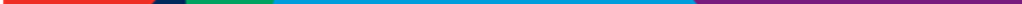 Итого 
в 2008-2015 гг.: 
292 
млрд.рублей
33
в т.ч. облигации, размещенные в 2010 году – 33 млрд.руб.
Инструменты финансирования
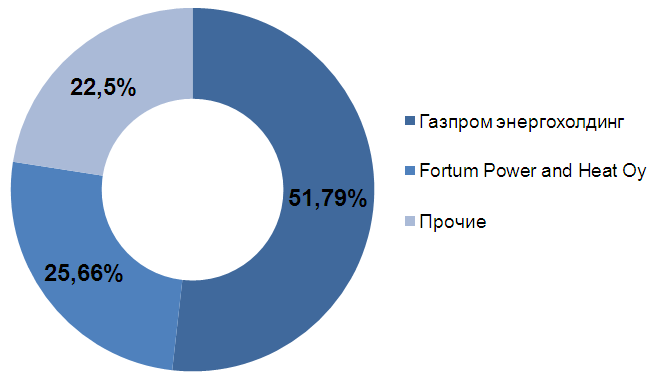 Участие в уставных 
капиталах
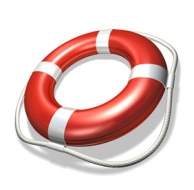 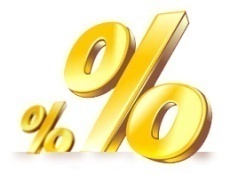 Предоставление
займов
Выдача 
поручительств
Финансирование проектов
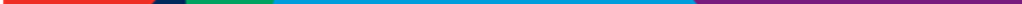 Финансируется
49 проектов
на 221,1 млрд.руб.
Утверждено
104 проекта
на 347,4 млрд.руб.
Профинансировано
на сегодня
107 млрд.руб.
Соинвесторы              РОСНАНО
Основные направления деятельности 
по стимулированию спроса
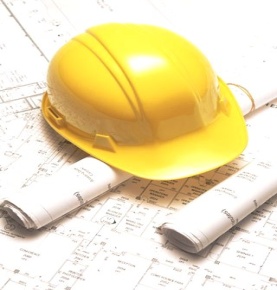 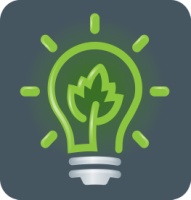 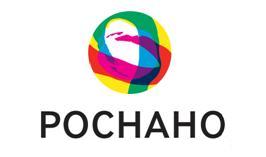 Строительство
Энергоэффективность и ресурсосбережение
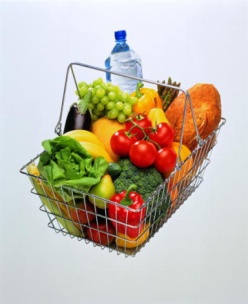 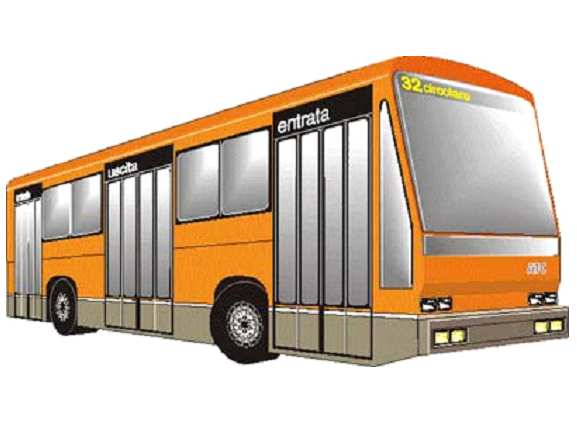 Транспорт
Оптовая и розничная торговля
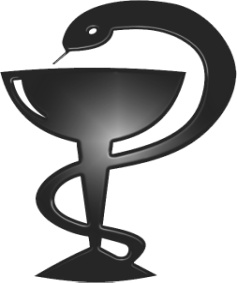 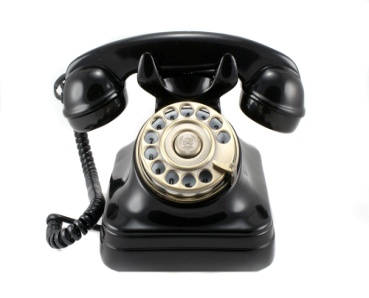 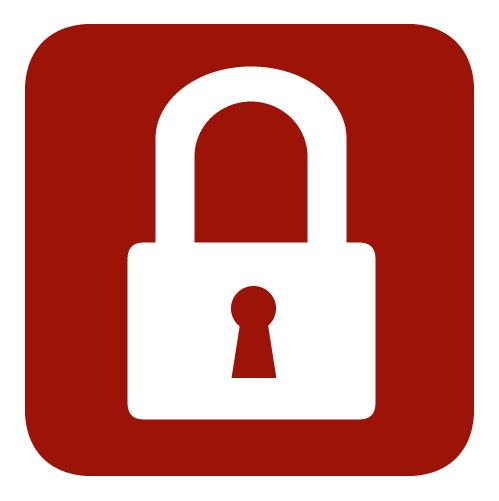 Здравоохранение и медицина
Телекоммуникации и связь
Безопасность жизнедеятельности
Информация о заявках из субъектов ЦФО, поступивших 
в ОАО «РОСНАНО»
Взаимодействие ОАО «РОСНАНО» и  Брянской области
По состоянию на 12 мая 2011 года на рассмотрении в ОАО «РОСНАНО» находилось 6 заявок и проектов, из них:

Одобрено Наблюдательным Советом – 1  
ID 1018  «Организация конкурентоспособного высокотехнологичного отечественного производства модифицированных слоистых наносиликатов, мастербатчей (прекурсоров нанокомпозитов) и полимерных нанокомпозиционных материалов нового поколения» (идет реализация проекта)

Документы получены – 2
ID 1887  «Производство интегральных микро и наноэлектромеханических систем             на базе наноструктурированных кремниевых подложек» (заявка закреплена за УД - А.С.Кондрашовым 29.06.2010)
ID 2172  «Производство особо чистого монокристаллического искусственного сапфира методом Киропулоса на высокопроизводительных серийных ростовых установках оригинальной конструкции» (заявка закреплена за УД -  Г.Н.Колпачевым 26.04.2011)
 Отклонено – 3
Перспективные направления сотрудничестваОАО «РОСНАНО» и  Брянской области
В проектной деятельности :
инициация, отбор, бизнес-структурирование, софинансирование, реализация проектов в сфере нанотехнологий.
В инфраструктурной деятельности : 
развитие инновационной инфраструктуры региона, в том числе участие в конкурсе               по созданию Нанотехнологического центра.
     В вопросах стимулировании спроса на нанотехнологическую продукцию:  инициирование и увеличение спроса на территории Брянской области со стороны существующих и потенциальных потребителей на продукцию российской наноиндустрии.
     В образовательной деятельности:
создание в регионе кадрового потенциала наноиндустрии через поддержку программ дополнительного образования, развитие естественнонаучного образования в школах, участие в разработке профессиональных стандартов для ключевых направлений наноиндустрии.
     В области популяризации нанотехнологий:
обеспечение информационного сопровождения и популяризации инновационной деятельности, в том числе в сфере нанотехнологий на территории  Брянской области.